Yolo County Cannabis Land Use Ordinance BOARD OF SUPERVISORSWorkshopJanuary 19, 2021
1
Purpose of Meeting
2
Receive staff presentation on CLUO and FEIR
Respond to Board of Supervisors questions
Accept public comments
Provide individual direction regarding additional information, data, or technical support needed for February 23rd hearing
Background
3
March 2016 -- Board adopts Licensing Ordinance for cannabis cultivation
October 2017 -- Board adopts Guiding Principles for CLUO
April 2018 -- Board approves release of first Draft CLUO
October 2019 -- County releases Revised Draft CLUO and Draft EIR
September 2020 -- County releases Staff-Proposed Revised Draft CLUO and Final EIR
December 2020 -- Planning Commission recommends certification of FEIR and adoption of CLUO
January 2021 – Board of Supervisors holds CLUO Workshop
Overview of CLUO and Use Permits
4
Comprehensive regulations
Section 8-2.1408 (Performance Standards) has 48 specific requirements
Requires public notice and hearing(s)
Discretionary land use process vs ministerial licensing process
CUP runs with the site vs License runs with the licensee
Long-term vs annual
Recommended caps on use permits and licenses
Overview of Final EIR
5
Two volumes = Draft EIR plus Final EIR
5 Equal Weight Alternatives
Proposed CLUO (with other existing state and local requirements) mitigates most impacts
Visual Character impacts and Odor impacts remain significant and unavoidable 
78 Comment Letters – 955 Comments – 1/4 on EIR/CEQA
17 Master Responses
Individual responses to all questions and comments
6
Master Responses
7
MR 1: No Project Alt and No Cannabis Alt
MR 2: Baseline Conditions Used in the Draft EIR
MR 3: Range of Alts Evaluated in the Draft EIR
MR 4: CEQA Alts and County Decision-Making
MR 5: Cannabis as an Agricultural Crop
MR 6: Economic Effects and Property Values
MR 7: Code Enforcement and Crime
MR 8: Marijuana and Hemp
MR 9: Buffers
Master Responses (continued)
8
MR 10: CUP Process and Overconcentration
MR 11: Cultural Change
MR 12: Expression of Opinion/Preference
MR 13: Cannabis Tax Revenue
MR 14: County Cannabis Disclosures
MR 15: Traffic Analysis
MR 16: Cannabis Licensing Program
MR 17: Consolidated Cannabis Campus
Key CLUO Decisions
9
Base EIR Alternative 
Range of Cannabis Uses/Types
Allowed Locations
Use Permit Cap
License Type Caps
Buffers
Over-Concentration Threshold
Personal Use
BASE ALTERNATIVE?
KEY CLUO DECISIONS
OVER-CONCENTRATION THRESHOLD?
CANNABIS TYPES/USES?
BUFFERS?
ALLOWED LOCATIONS?
LICENSE TYPE CAPS?
USE PERMIT CAP?
PERSONAL USE?
CAC Composite Recommendation
11
Overall Considerations for CLUO
12
EIR conclusions
EIR comments
CAC recommendations
Guiding principles
Neighbor concerns
Operator concerns
Practice in other counties
Enforcement experience
Best practices in land use and planning
Facts and science
Staff/Commission Recommendation
13
Considerations for Use Permit and License Caps
14
Allows new cultivation opportunities
Starts slowly with a reasonable number
Allows for market growth overall
Reflects mid-point analyzed in EIR
Generally consistent with CACs
Reflects staff’s professional assessment
Staff and Planning Commission Recommended Buffers
15
Buffer Exhibit
16
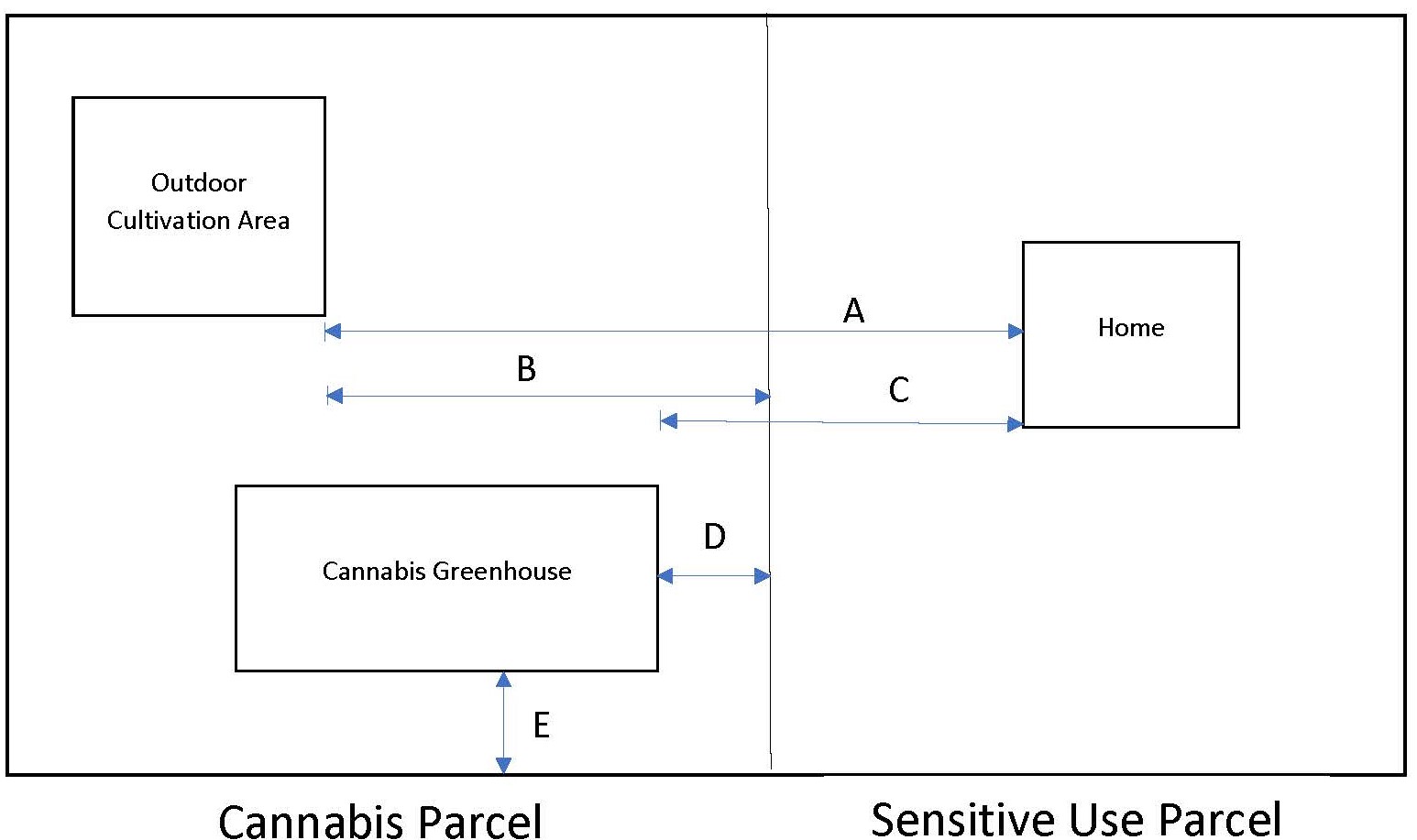 Considerations for Residential Buffers
17
County General Plan policy and zoning implementation
State default buffer of 600 ft 
County Licensing program buffer is 75 ft
CACs and Planning Commission supported 1,000 ft buffers
Residential buffers in other counties primarily under 600 ft 
Consultant odor modeling identifies 500 to 1,000 ft range as optimum
Implications of various buffer distances on land area required to operate successfully
Implications for currently licensed operations
Residential Buffer Implications
18
Based on preliminary rough GIS modeling, looking solely at buffers, and based on gross assumptions re: site boundaries and building size: 
48% of 48 active licensees (50% of total 78) would potentially fail or have to relocate on-site under a 600 ft buffer measured from the residence
52% of 48 active licensees (53% of total 78) would potentially fail or have to relocate on-site under the staff proposed buffers
67% of 48 active licensees (67% of total 78) would potentially fail or have to relocate on-site under a 1,000 ft buffer measured from the residence
81% of 48 active licensees (81% of total 78) would potentially fail or have to relocate on-site under a 600 ft buffer measured from the parcel line of any residence
100% of 48 active licensees (100% of total 78) would potentially fail under a 1,000 ft buffer measured from the parcel line of any residence
Other Commission Recommendations
19
Assessment of program effectiveness every two years (Section 8-2.1413)
Setbacks for cannabis greenhouses in an Agricultural zone (Section 8-2.305 vs Section 8-2.1408(MM))
Buffer easements (Section 8.2-1408(E)(6)
Cannabis Greenhouse Setbacks
20
Existing setbacks in AG zones: 20 feet on the front and side; 25 feet in the rear (Section 8-2.305)
Planning Commission proposed setback:  100 feet on all sides (Section 8-2.1408(MM))
10 of 48 licensees have 28 approved cannabis greenhouses  
Increased setbacks could cause 15 of 28 cannabis greenhouses to become non-conforming
Buffer Easement
21
Easements between cannabis operator and neighbors
Would allow for smaller buffer from a protected use
Would run with the land
Term would match the life of the Use Permit
Next Steps
22
February 23, 2021 Hearing and Intent to Approve
March 9, 2021 Final Action
April 9, 2021 effective date for ordinance
Staff will begin planning for implementation immediately
Develop forms, templates, and checklists
Assemble staff and consultants
Establish administrative procedures for accepting and processing use permit applications
Focus for February 23rd Deliberations
23
Retail Storefront
Residential Buffers
Buffer Easements and/or other buffer accommodations 
Cannabis greenhouse setbacks
Other issues identified by Board members?
Recommended Action for February 23
24
Certify the Final EIR and make CEQA Findings
Amend the GP and adopt the CEQA MMRP
Adopt the CLUO adding Article 14 to Chapter 2 of Title 8 of the County Code
Adopt other amendments to County Code (amend Sections 8-1.802 and 8-2.217, and delete Section 8-2.116)
Later Follow Up Actions:
Amend County Licensing Ordinance
Additional “clean up” to Zoning Regulations
Thank you!
25